NOT:
Slayt içeriğinin aşağıda belirtildiği gibi hazırlanması, 
sunumun 5 dakikayı geçmeyecek şekilde hazırlanması talep edilmektedir.
Bilgilerinize..
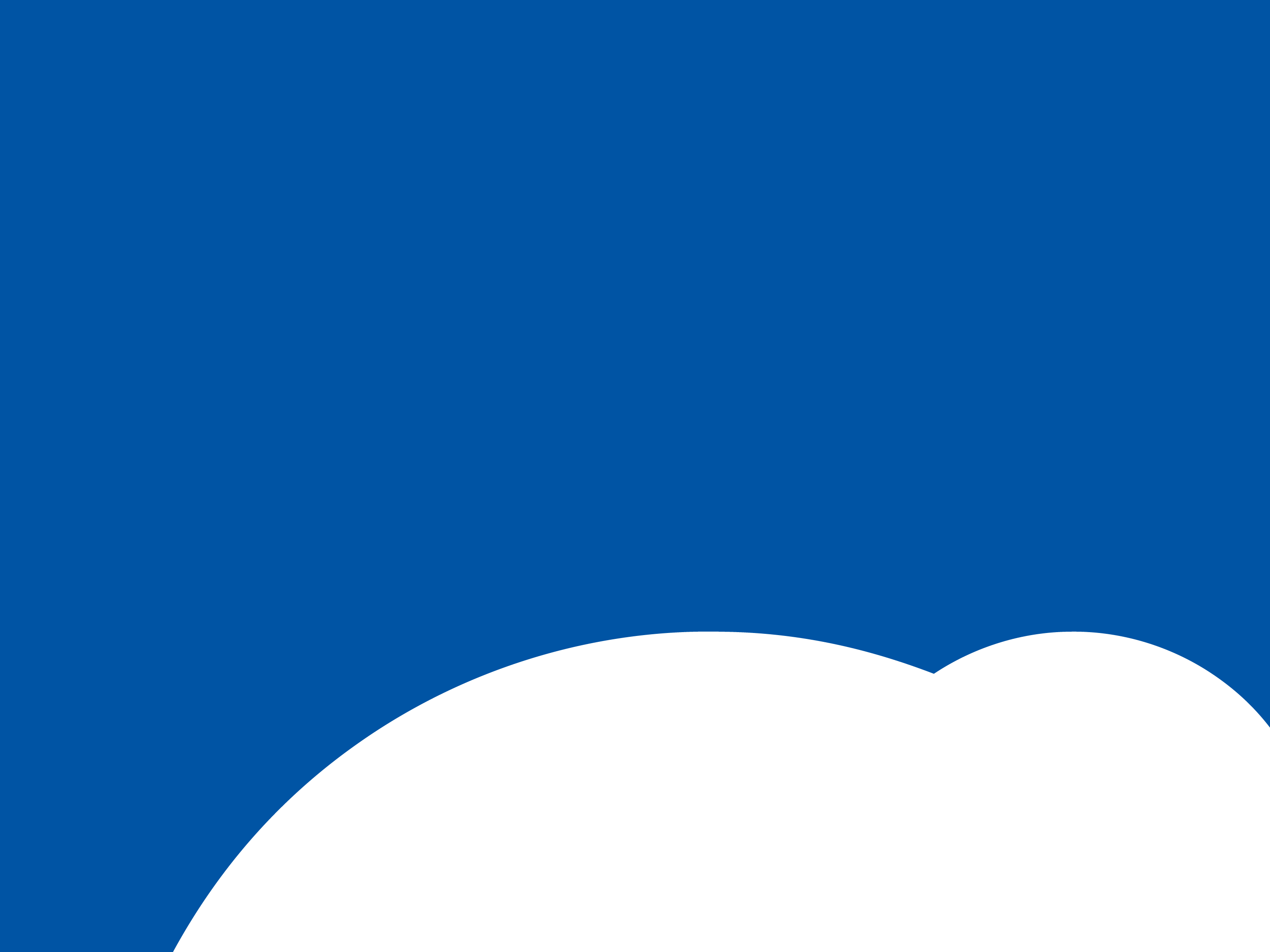 TAMP – Mersin 
Masa Başı Tatbikatı
Yerel Düzey ………………………… Hizmet Grubu
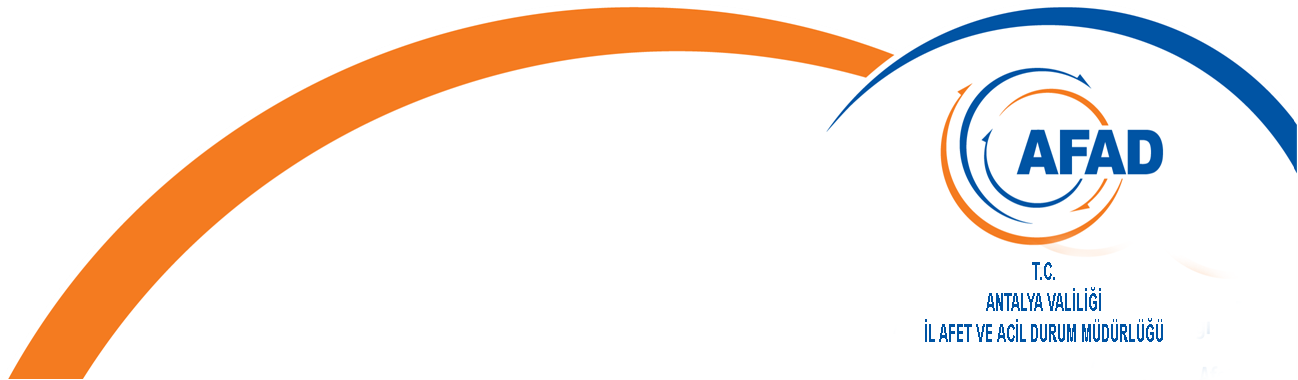 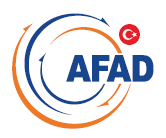 12 Nisan 2018
YEREL DÜZEY ………………. HİZMET GRUBU
Hizmet Grubu Planının Amacı (istenirse destek çözüm ortakları eklenebilir)
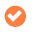 Amaç
YEREL DÜZEY ………………. HİZMET GRUBU
Hizmet Grubunun Toplanma Alanları
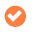 YEREL DÜZEY ………………. HİZMET GRUBU
Afetin gerçekleşmesiyle beraber Koordinasyon Kurulu Üyeleri ile ekiplerin nasıl iletişim kurduğunun anlatılması (Telsiz, cep telefonu gibi)
YEREL DÜZEY ………………. HİZMET GRUBU
Senaryoya göre afetin meydana geldiği yerde yapılacakların ve hangi olaya nasıl müdahale edileceğinin anlatılması:
YEREL DÜZEY ………………. HİZMET GRUBU
Senaryoya göre kaç ekiple olaya müdahale edildiği, ekip sayısının yeterli olup olmadığı ve yeterli olmadığı taktirde hangi kurumlardan destek isteneceği
YEREL DÜZEY ………………. HİZMET GRUBU
Senaryoya göre kullanılan araç-malzeme-ekipman bilgisi, yeterli olup olmadığının ve yeterli olmadığı taktirde hangi kurumlardan destek isteneceği
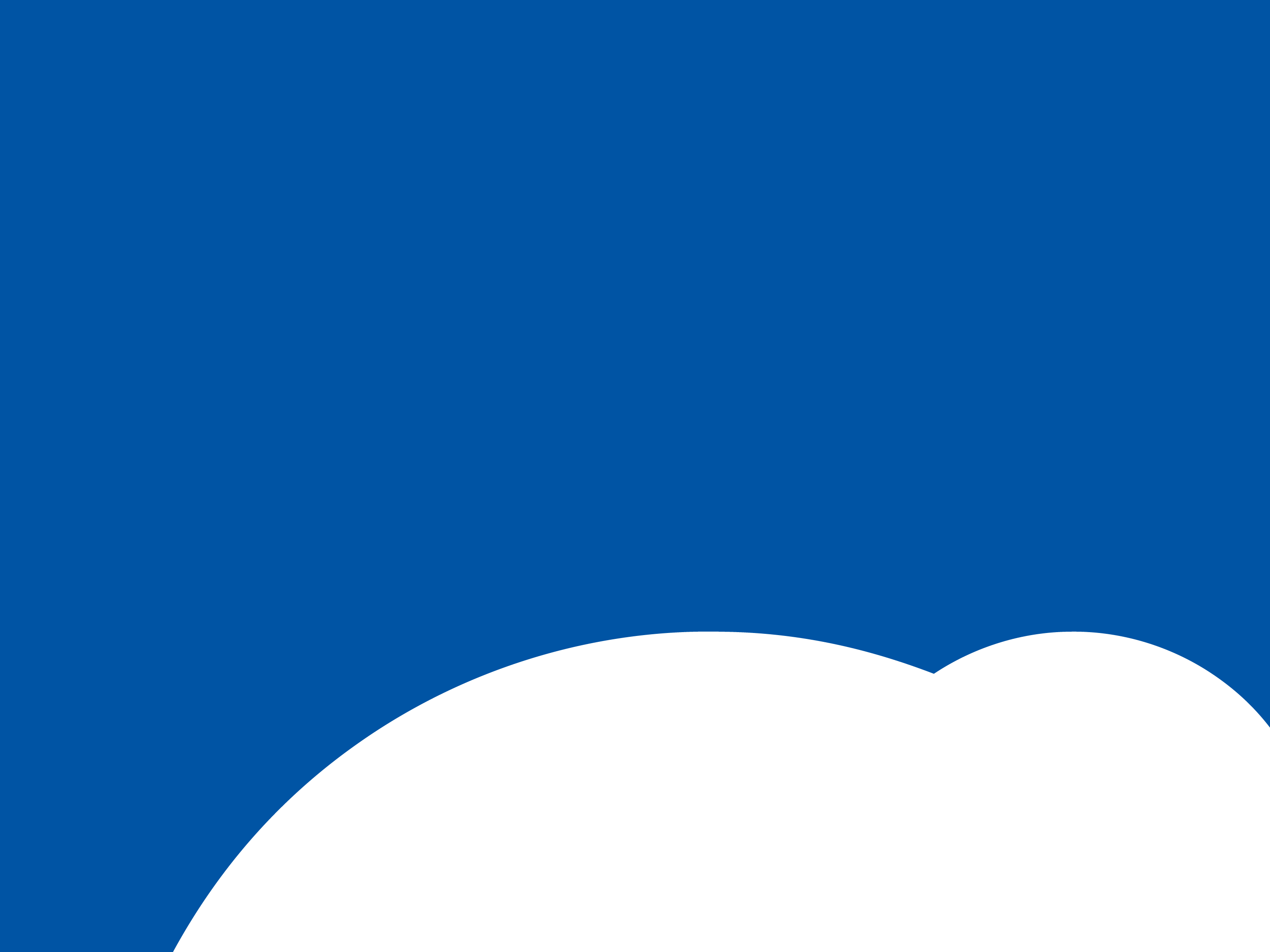 Arz Ederim



Mersin ……………………………… Müdürlüğü
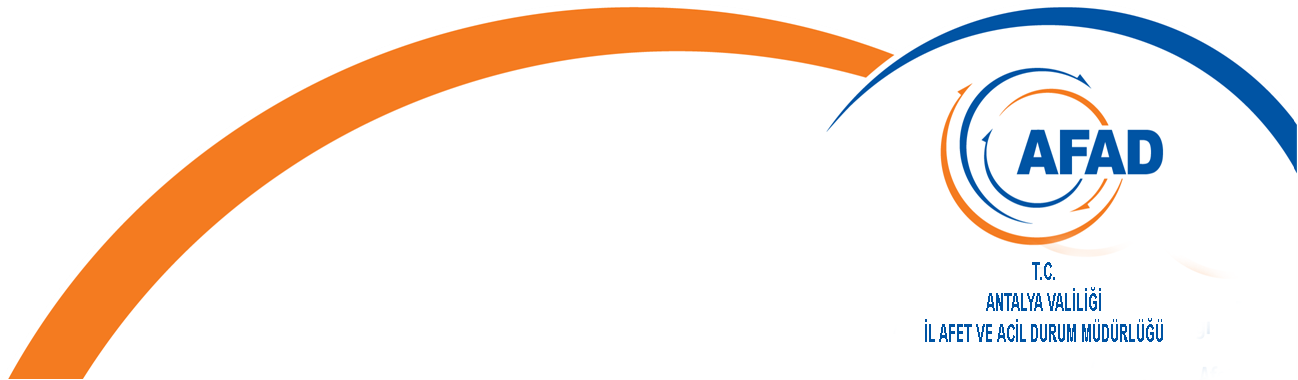 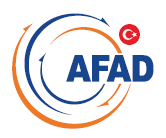